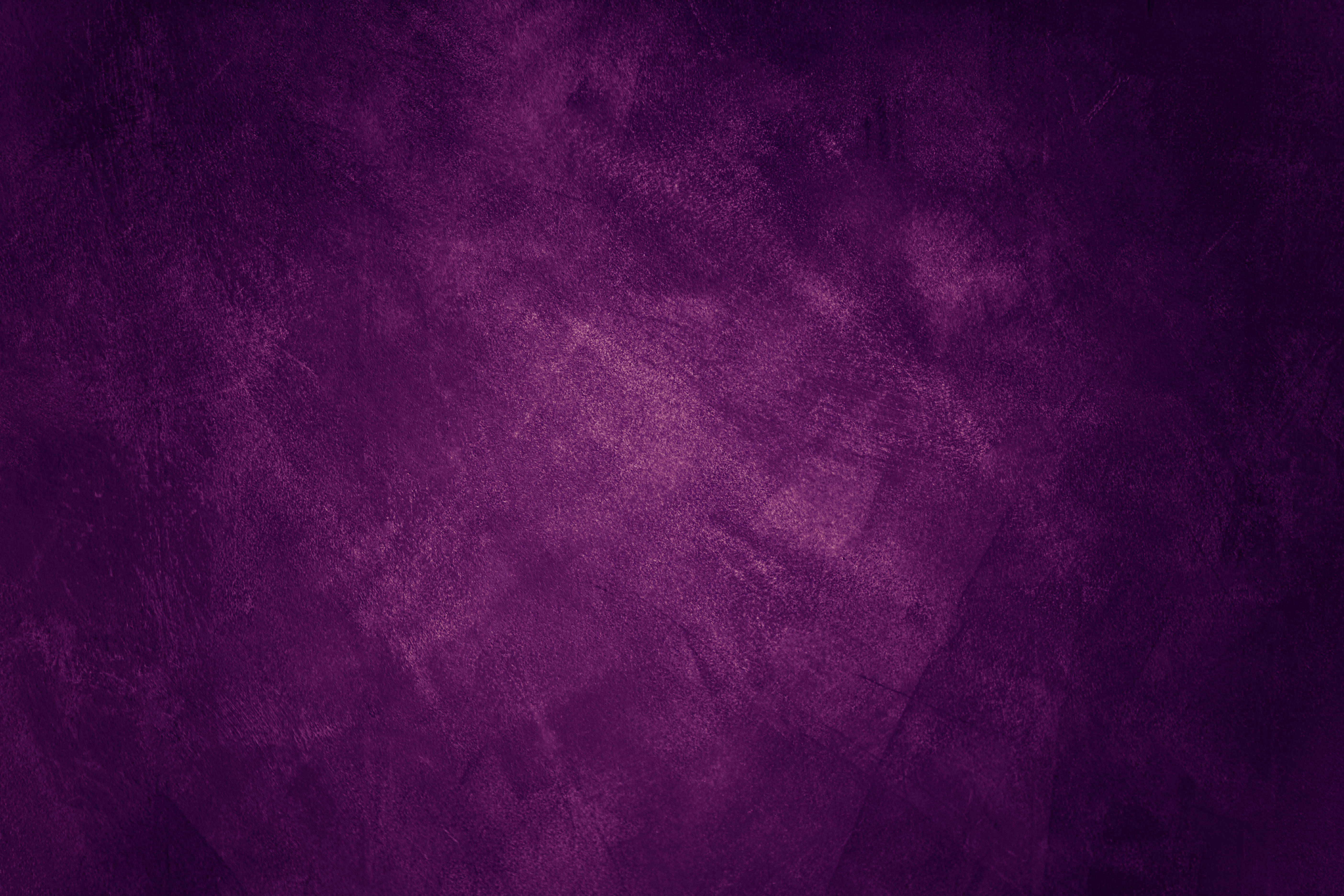 RPNWorkload Complaint Form
Angela Hodgson RPN
RPN Workload Complaint Form
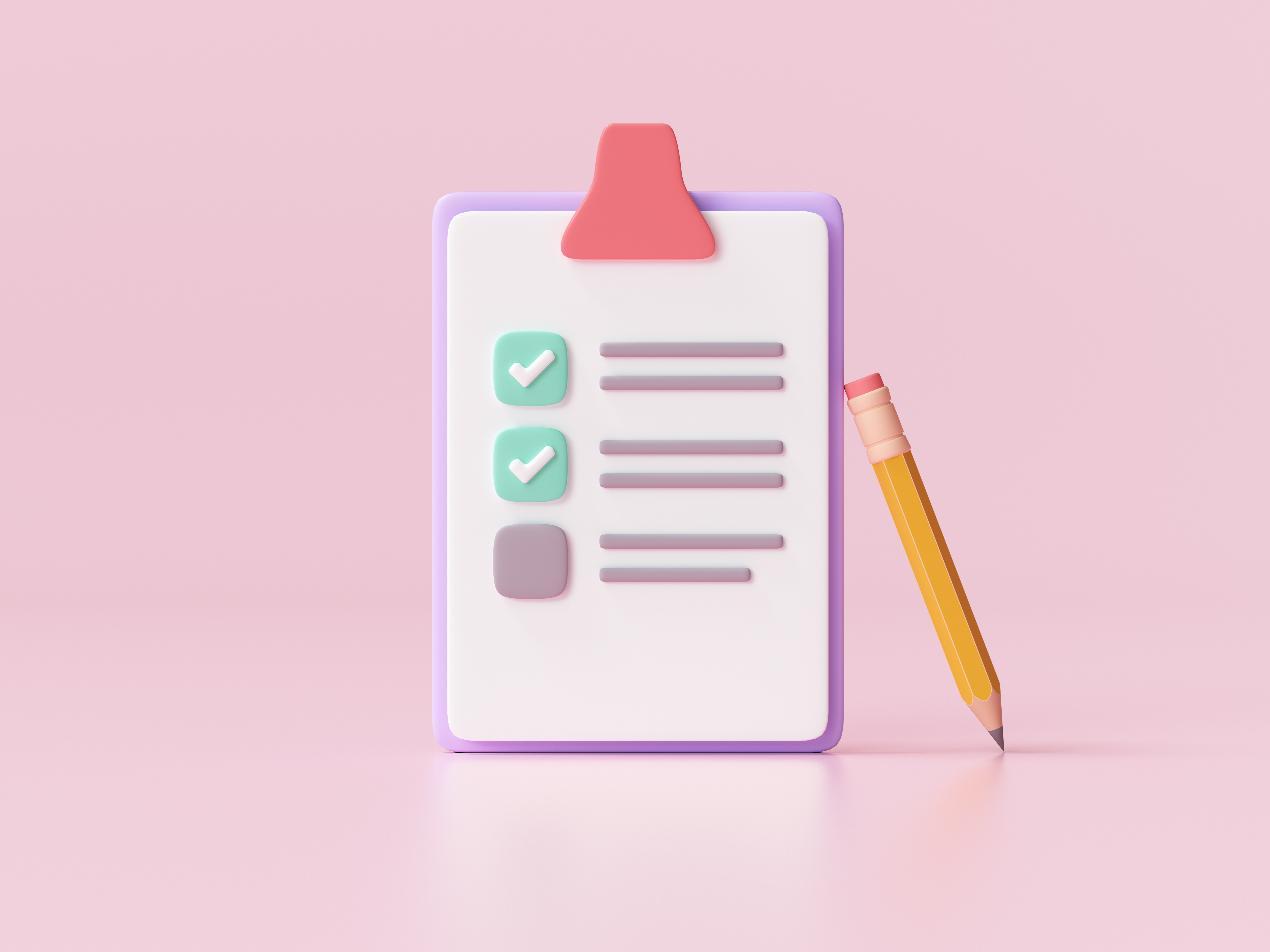 Section 1: Information
SECTION 1: INFORMATION 
Name(s) Of Employee(s) Reporting: 
Employer: 									Unit/Program: 
Date of Occurrence: Time: 					 7.5 Hr. Shift  11.25 Hr. Shift
Name of Supervisor: 						Date/Time Submitted:

To save time, if there is more then one RPN filling out this form, all names can be added to the same form.
All information under this section is important to be able to go back and investigate the issues
Section 2: Details of Occurrence
SECTION 2: DETAILS OF OCCURRENCE 
Provide a concise summary of the occurrence: ____________________________________________________________________________________ ____________________________________________________________________________________ ____________________________________________________________________________________ ____________________________________________________________________________________ ____________________________________________________________________________________ ____________________________________________________________________________________ ____________________________________________________________________________________ ____________________________________________________________________________________ 
Check one: 	 Is this an isolated incident?			  An ongoing problem? 


This section needs to have as much detail as possible to allow a better understanding of the situation and concerns.
If more room is required, add additional sheets
Section 3: Initial Attempt at Resolution
1. At the time the workload issue occurred, did you discuss the issue within the unit/area/program?

  Yes. What was the outcome of the discussion and what solutions were identified? ________________________________________________________________________________________________________________________________________________________________________

  No. Why not? _______________________________________________________________________________________________________________________________________________________
The issue or concern needs to be brought up and discussed with the Charge Nurse, Supervisor, Manger or whoever is in charge of the area

They are allowed to correct the issue. If they do, then capture the solutions under the Yes column

If no solution was obtained, identified why under the “No” column
Section 3: Initial Attempt at Resolution
2. Failing resolution at the time of occurrence, did you seek assistance from a person designated by the employer as responsible for a timely resolution of workload issues?

  Yes. What was the outcome of the discussion and what solutions were identified? ________________________________________________________________________________________________________________________________________________________________________  
 No Why not? ________________________________________________________________________________________________________________________________________________________________________
Was the issue or concern brought to the attention of a supervisor or management?
 
If so, what were the solutions that were offered?
Section 3: Initial Attempt at Resolution
3. Did you discuss the issue with your immediate supervisor (i.e., unit manager or designate) within 48 hours of the occurrence?

 Yes. What was the outcome of the discussion and what solutions were identified? ____________________________________________________________________________________ _______________________________________ ______________________________________
 No Why not? _______________________________________________________________________________________________________________________________________________________
If you had discussions with someone other than your manager or supervisor, did you inform your manager or supervisor of the issue within 48 hours of the occurrence.

What was discussed?
SECTION 4: WORKING CONDITIONS/CONTRIBUTING FACTORS
To effectively resolve workload issues, please provide details about the working conditions at the time of occurrence by providing the following information:
# of scheduled staff   RPN ____  RN ____  Unit Clerk ____  Service Support ____ 
# of staff working  RPN ____  RN ____  Unit Clerk ____  Service Support ____ 
# of agency staff  Yes How many? ____  No 
# of RPNs on overtime  Yes How many? ____  No

Breaking this section down with the number of staff that should be working and the number of staff that is working help us to identify the areas that were short.
Section 4: Continue…
If there was a shortage of staff at the time of the occurrence (including support staff), please check one or all of the following that apply:
 Absence/Emergency leave  Sick call(s)  Vacancies 

Please check off the factor(s) you believe contributed to the workload issue:
 Change in patient acuity. Provide details: _______________________________________________________________________________________________________________________________________________________
 Number of beds. Provide details: ________________________________________________________________________________________________________________________________________________________
Section 4: Continue…
 Number of Admissions. Provide details: ________________________________________________________________________________________________________________________________________________
 Number of Discharges. Provide details: ________________________________________________________________________________________________________________________________________________
 Other. Please specify and provide details: ________________________________________________________________________________________________________________________________________________
Section 5: RPN Recommended Solution
Please check-off one or all of the areas you believe should be addressed in order to prevent similar occurrences: 
 In-service 					      Orientation 
        Review nurse/patient ratio 	      Review policy/procedures 
       Float/casual pool                               Adjust supporting staff 
        Adjust RPN staff                                  Equipment 
        Replace sick calls, vacations, paid holidays or other absences 
Provide details for each checked box above: __________________________________________________________________________________________________________________________________________________________________________ Other solutions: _____________________________________________________________________ ____________________________________________________________________________________
Section 6: Employees Signature
SECTION 6: EMPLOYEE SIGNATURES 
Signature _______________________Phone # ______________________________ Signature _______________________Phone # ______________________________ Signature ______________________ Phone # ______________________________

 Date submitted: ___________________________
Section 7: Management Comments
Process as outlined in Article 9.15 (b) – (d)

Step 1 Employee(s) are to raise their concern(s) with immediate supervisor within 48 hours of the occurrence. 

Step 2 The supervisor is to provide a response within 5 working days. 

Step 3 If the supervisor’s response is unsatisfactory, the employee(s) may submit* a Workload Complaint Form to the CNO (Chief Nursing Officer) within 48 hours, with a copy to the Union. A meeting with the CNO (Chief Nursing Officer) will be held within 30 days. A Union representative may attend this meeting.
Section 7: Continue…
Step 4 The CNO is to provide a response within 15 days. A copy of the response will be sent to the Union, if applicable. 

Step 5 If the CNO’s response is unsatisfactory, the employee(s) may request a meeting with the CEO (or designate) within 48 hours. This meeting is to be held within 30 days. 
A Union representative may attend this meeting. 

Step 6 The CEO (or designate) will provide a written response within 15 days. A copy of the response will be sent to the Union, if applicable. 
*This form may be submitted via email
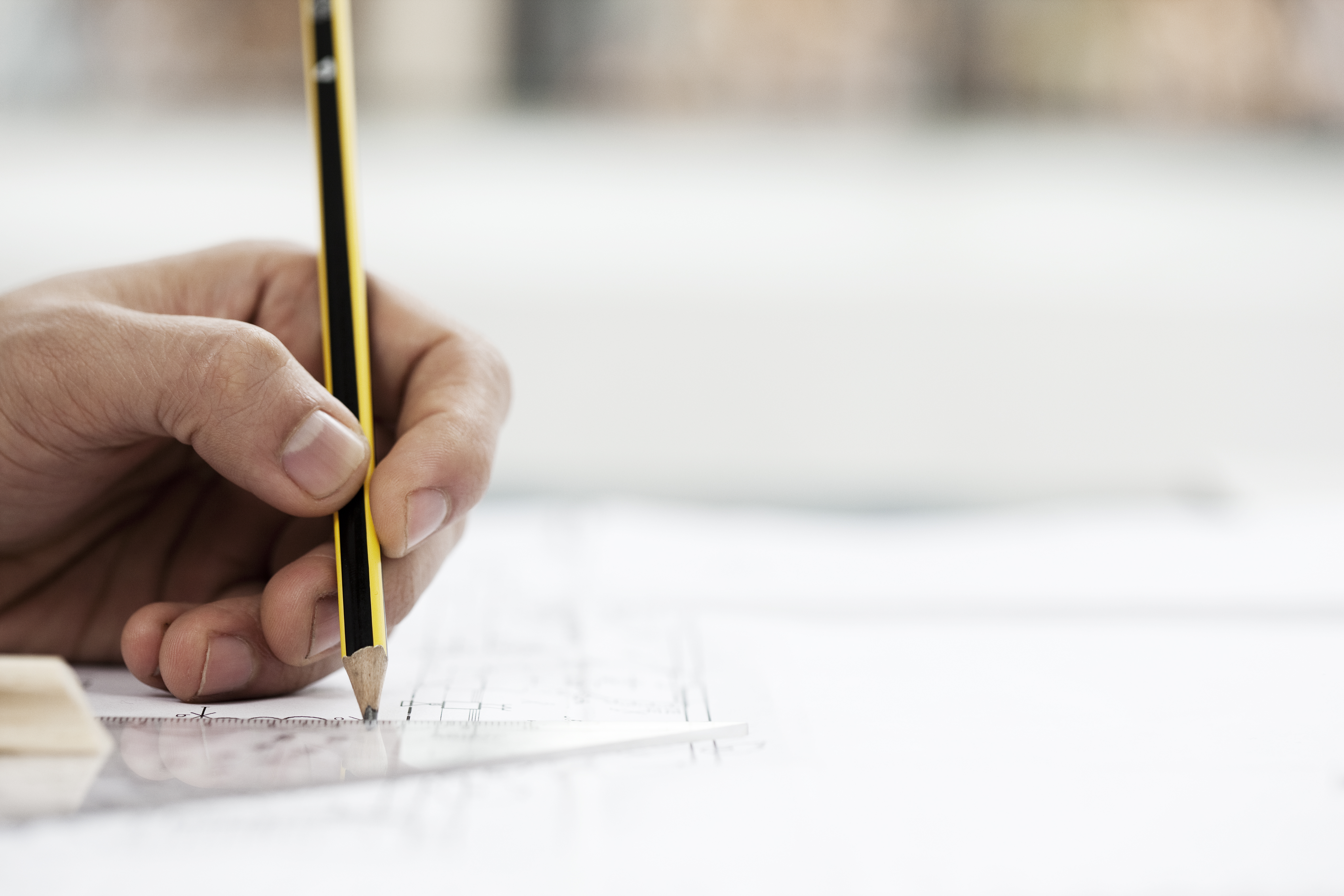 Scenario
What does this look like in a real-life situation….
RPN Workload Grievance Template
SECTION 1: INFORMATION 
Name(s) Of Employee(s) Reporting:  Angela Hodgson & Sue Thorton
Employer: Ontario Hospital 			Unit/Program: Medicine C3
Date of Occurrence: Jan 5th,  2024        Time: 	19:00h – 07:00h             	
 7.5 Hr. Shift x11.25 Hr. Shift
Name of Supervisor: Jane Doe		Date/Time Submitted: Jan 8th, 2024
Section 2: Details of Occurrence
SECTION 2: DETAILS OF OCCURRENCE 
Provide a concise summary of the occurrence:  
Total of 3 Registered staff on Unit ( 2 RPNs, 1 RN in Charge)
Total of 3 Support staff. 1 Nursing Student
28 Bed unit – full
15 BCA patients – increased behaviors overnight
25 Falling Star patients
Each Nurse had 9 and 10 patients

Check one: 	 Is this an isolated incident?		 X An ongoing problem?
Section 3: Initial Attempt at Resolution
1. At the time the workload issue occurred, did you discuss the issue within the unit/area/program?

	X Yes. What was the outcome of the discussion 	and 	what solutions were 	identified? Manger / OM 	said there was no resources available.

  No. Why not? _______________________________________________________________________________________________________________________________________________________
Section 3: Initial Attempt at Resolution
2. Failing resolution at the time of occurrence, did you seek assistance from a person designated by the employer as responsible for a timely resolution of workload issues?

 X Yes. What was the outcome of the discussion and what solutions were identified? 
	Manager / OM was made aware and said, “sorry I can’t pull staff from the air”. 


 No Why not? ________________________________________________________________________________________________________________________________________________________________________
Section 3
3. Did you discuss the issue with your immediate supervisor (i.e., unit manager or designate) within 48 hours of the occurrence?

X Yes. What was the outcome of the discussion and what solutions were identified? 
	The Manager, Charge Nurse and Staffing were aware and said there 	was nothing that they could do as there was no staff available to come 	in.
No, Why not?_______________________________________
Section 4: Workload Conditions
To effectively resolve workload issues, please provide details about the working conditions at the time of occurrence by providing the following information:
# of scheduled staff   RPN 3_  RN 2__  Unit Clerk 0___  Service Support 3___ 

# of staff working  RPN 2___  RN 1__  Unit Clerk 0__  Service Support 3__
 
# of agency staff  Yes How many? ____ X No 

# of RPNs on overtime  Yes How many? ____ X No
Section 4: Workload Conditions
If there was a shortage of staff at the time of the occurrence (including support staff), please check one or all of the following that apply:
 Absence/Emergency leave X Sick call(s) X Vacancies 

Please check off the factor(s) you believe contributed to the workload issue:
	X Change in patient acuity. Provide details:
	One patient coded and was transferred to ICU, another patient became 	violent and needed one to one care, several high needs patients. 
	
	X Number of beds. Provide details: 
	28 bed unit with no empty beds
Section 4: Workload Conditions
X Number of Admissions. Provide details: 
	One patient from emerge
 Number of Discharges. Provide details: ________N/A________________________________________________________________________________________________________________________________________
X Other. Please specify and provide details: 
	Multiple patients with complex dressings, multiple meds,  multiple behaviors,  multiple total care patients and multiple x1 – 2 assist for ambulation / transfers
Section 5: RPN Recommendations
Please check-off one or all of the areas you believe should be addressed in order to prevent similar occurrences: 
 In-service 						 Orientation 
       X Review nurse/patient ratio 	     	 Review policy/procedures 
       Float/casual pool                             	 X Adjust supporting staff 
       X Adjust RPN staff                                	  Equipment 
       X Replace sick calls, vacations, paid holidays or other absences 
Provide details for each checked box above: 
For best patient care, not having more then 6-8 patients assigned over night. Replace vacancies and call out sick calls, provide additional supports when high need patients on the floor.
Other solutions: _____________________________________________________________________ ____________________________________________________________________________________
Section 6: Employees Signatures
SECTION 6: EMPLOYEE SIGNATURES 
Signature Angela Hodgson         Phone # 123-456-7890                     Signature Sue Thorton			    Phone # 101-112-1310                    Signature 				           Phone #


Date submitted: Jan 5th, 2024___________________________
When to fill out a workload grievance
When staffing is below baseline
Unplanned absences
Unfilled vacancies
Patient mix and or acuity
Changes to charting / documentation practices
Changes in external environment
Increase bed numbers 

Cit: Goldblatt Partners, Statutory limits on the right to refuse workload grievance slide presentation
Why fill out a workload grievance form?
When workload grievance forms are filled out and submitted to the Union it allows that local to see the issues that are happening.
It provides a means to tracking issues that are present on the units.
It provides documentation for the Union to take to Labour Management to discuss the workload issues in that area.
It provides documentation of the workload concerns and potential unsafe environment that is happening.
It provides support and protection to the RPN, if a patient lodges a complaint or sues. Although it would not protect you fully of any wrongdoing, it would provide information that contributed to the alleged concern and documentation to support the poor working conditions
Statutory limits on the right to refuse
Sec 43 of Occupational Health and Safety Act (OHSA) establishes the right to refuse unsafe work without fear of reprisal
Do all workers have the right to refuse unsafe work?
In specified circumstances, the right to refuse unsafe work is limited for:
Police officer, firefighters, workers employed in the operation of correctional institutions and similar institutions/facilities and,
Health care workers and persons employed in workplaces like hospitals, nursing homes, sanatoriums, homes for the aged, psychiatric institutions, mental health centers or rehabilitation facilities, residential group homes with persons with behavioural or emotional problems or a physical, mental or developmental disability, ambulance services, first aid clinics, licensed laboratories – or in any laundry, food service, power plant or technical service used by one of the above (Subsection 43(2))
They have a right to refuse, but not when:
	The circumstances is inherent in the worker’s worker or is a normal condition of the worker’s employment; or
	The worker’s refusal to work would directly endanger the life, health or safety of another person
Cit: Guide to the Occupational Health and Safety Act www.Ontario.ca/document/guide, Goldblatt Partners, Statutory limits on the right to refuse workload grievance slide presentation
Meet professional standards before the CNO
RPN’s are responsible for the care that they provide
Example: Professional Standards, Revised 2002 require nurses to refrain from performing activities outside of their scope of competency
Accountability includes identifying and advocating for strategies to minimize and resolve situations that could result in patients being left without needed nursing services
Proof that the RPN reported the patient safety concern to the employer




Cit: Goldblatt Partners, Statutory limits on the right to refuse workload grievance slide presentation
In Summery….
Chief Nursing Officer
Immediate Supervisor
Chief Executive Officer
- within 5 working days of receiving response from immediate supervisor
- meeting within 30 days
- written response within 15 days
- may request immediate meeting in exceptional and urgent cases
- request meeting within 48 hours of receiving written response from Chief Nursing Officer
- written response within 15 days
Within 48hours
QUESTIONS……
Funny Quote of the day;
My keyboard must be broken. I keep hitting the escape button but I’m still at work.
www.greetingcardpoet.com